NADOS COMPETITIVOS
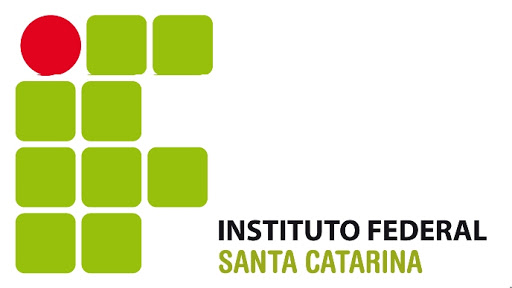 Professoras
Hully P. Machado Gerônimo
Maria Aparecida Pereira
Priscila Roberta Cardoso
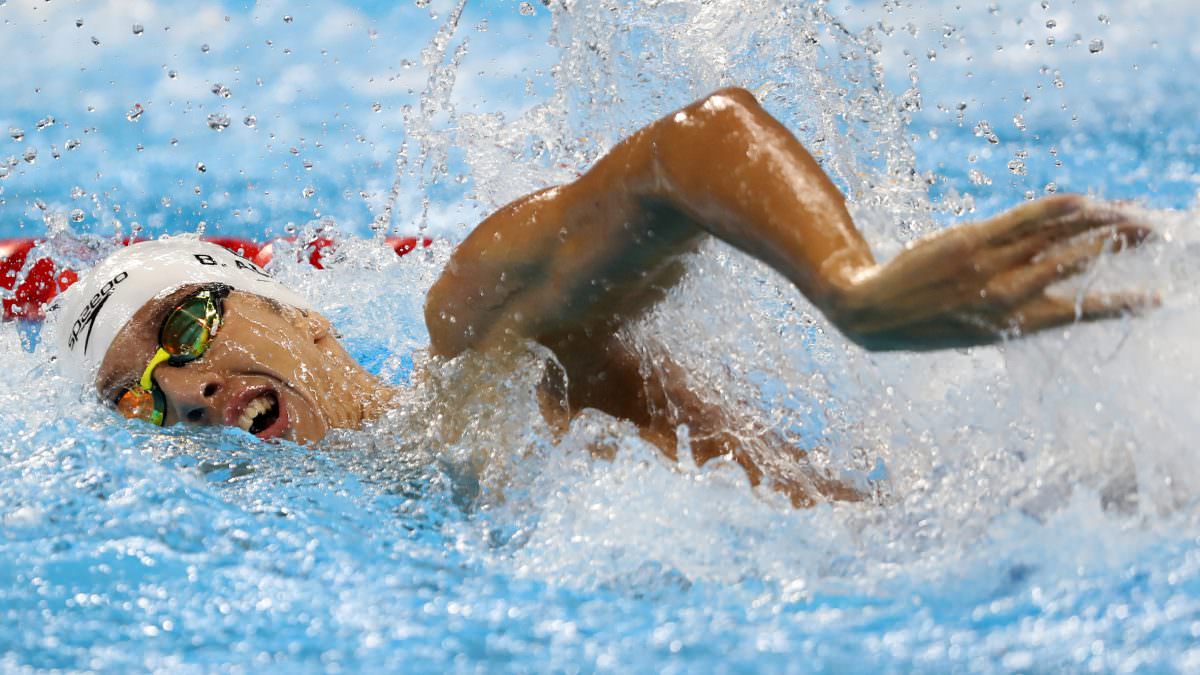 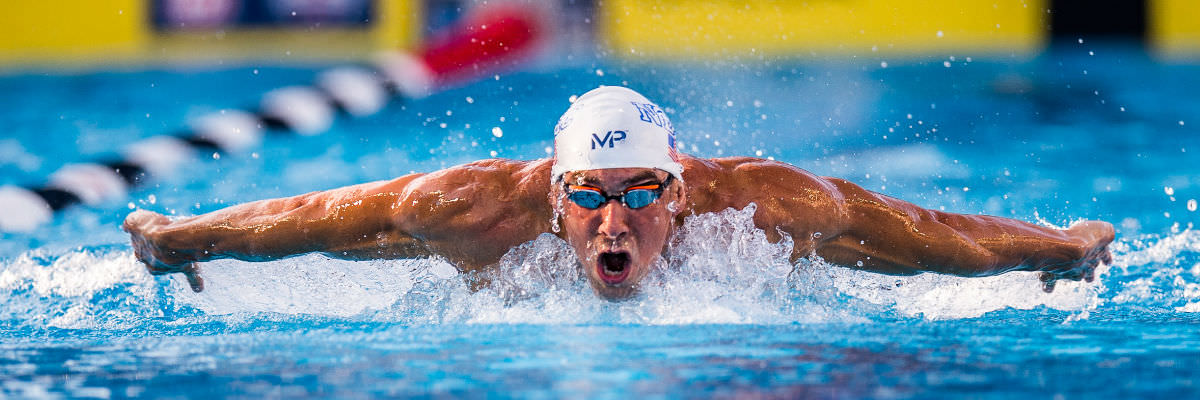 PROVAS COMPETITIVAS
Nado livre (crawl)
Nado costas
Nado peito
Nado borboleta
Medley
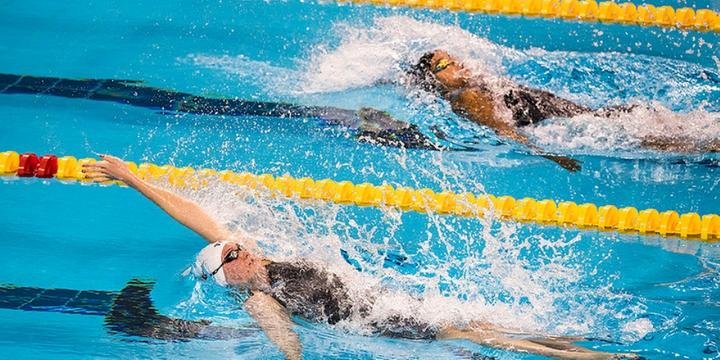 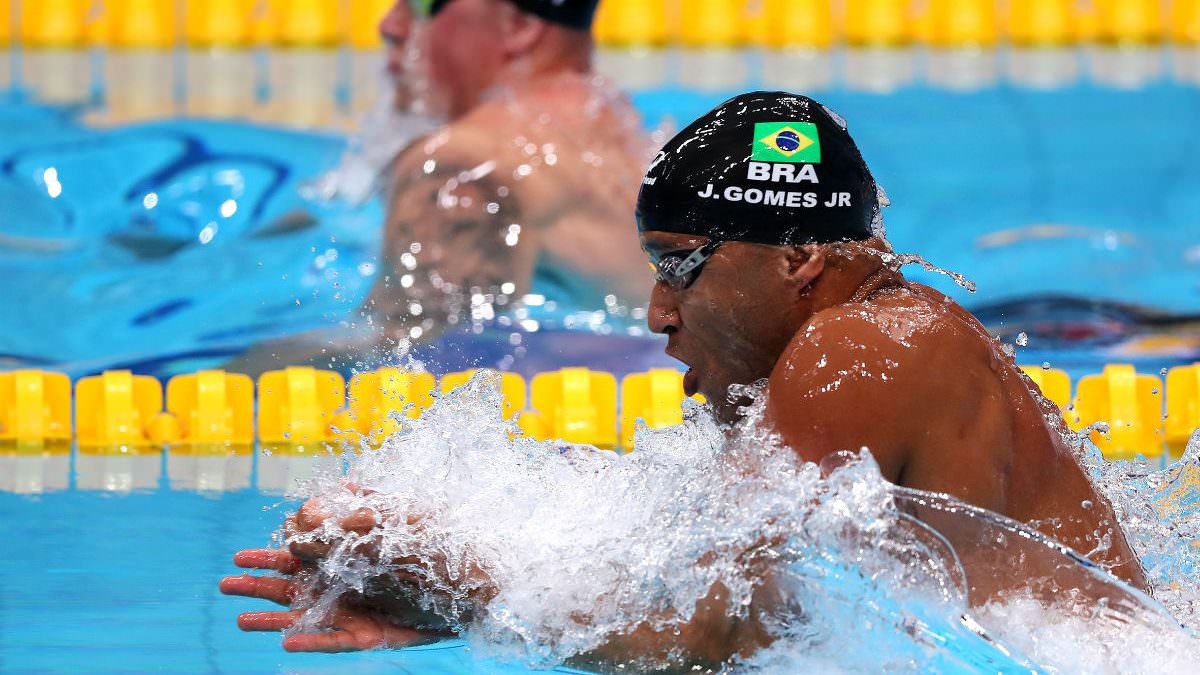 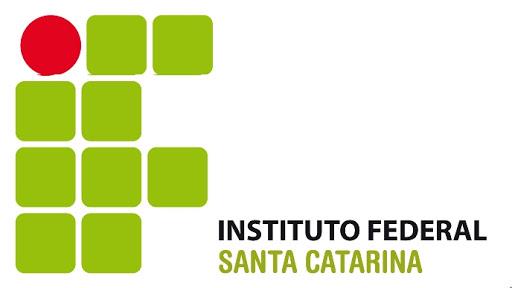 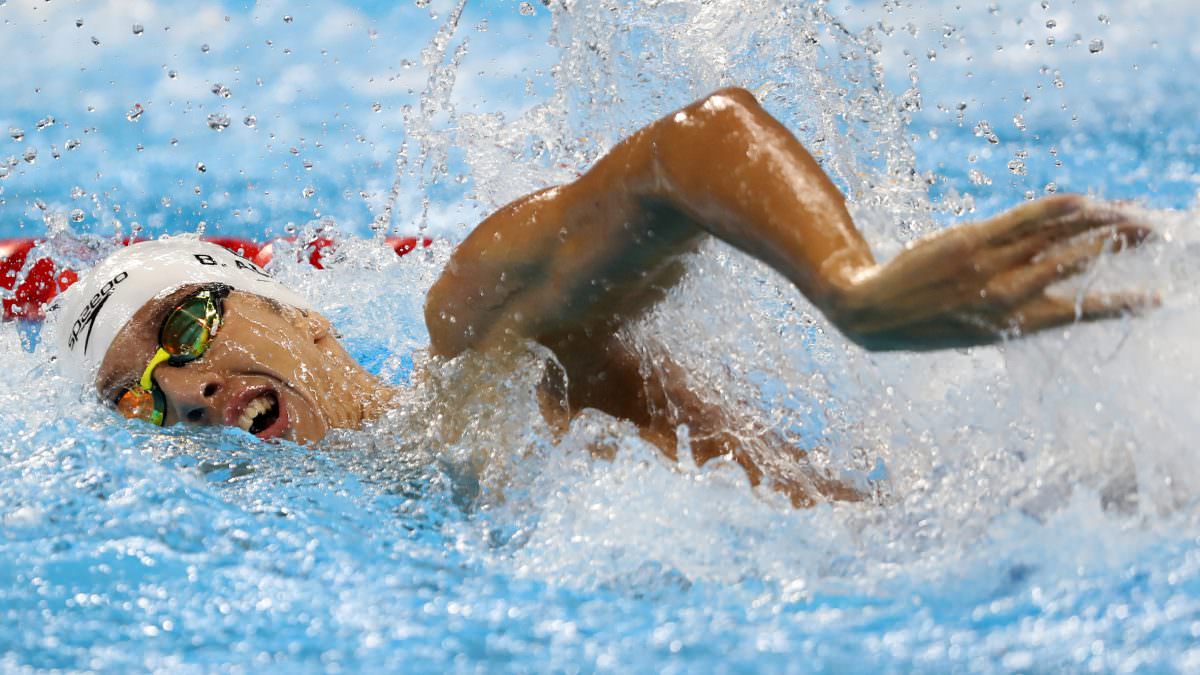 CRAWL
NADO CRAWL
Tecnicamente nadar bem significa maximizar as forças propulsivas e minimizar as forças resistivas.
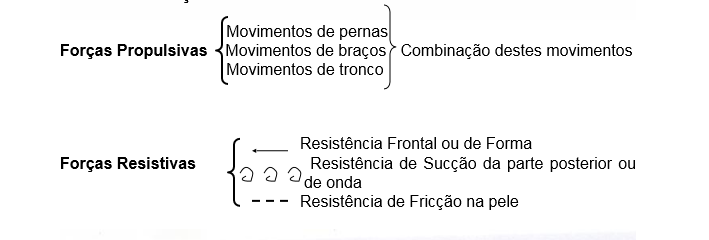 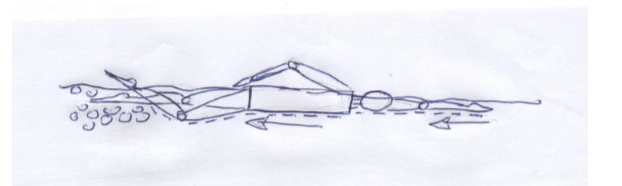 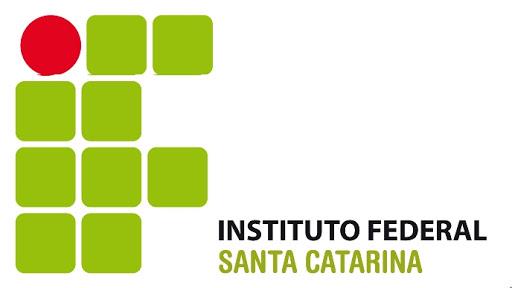 NADO CRAWL
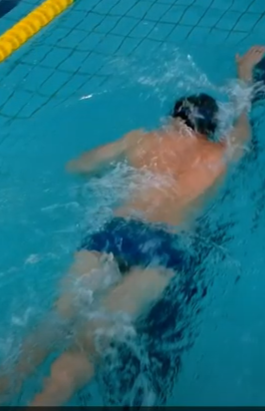 ANALISAR OS 4 NADOS

1 - Posição do corpo


2 - Movimentos de pernas
3 - Movimentos de braços
4 - Coordenação
cabeça
tronco
membros
superiores
inferiores
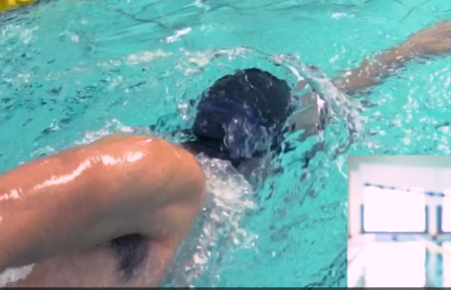 braços e pernas
braços e respiração
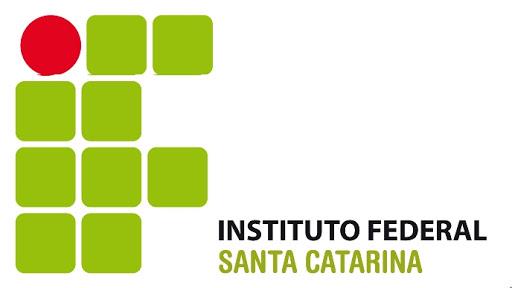 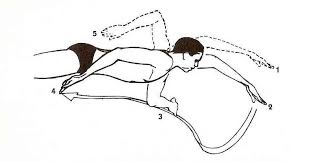 Técnica do nado
Fase aquática: https://www.youtube.com/watch?v=g8Q9H_xOVxs
Braçada educativo: https://www.youtube.com/watch?v=yVM6xOFqW44
Ritmo de pernada
https://www.youtube.com/watch?v=LAS-Z4xqvJs&list=PLxfS4l0M1CvBGIMhK2usCAi9JVzhMeaKJ&index=11
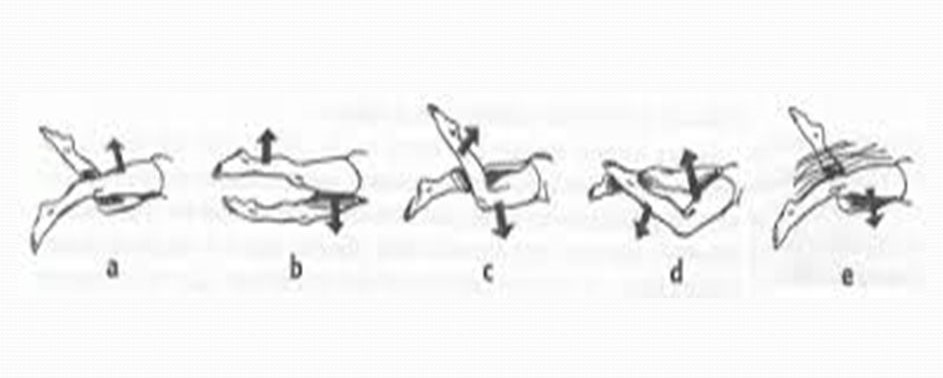 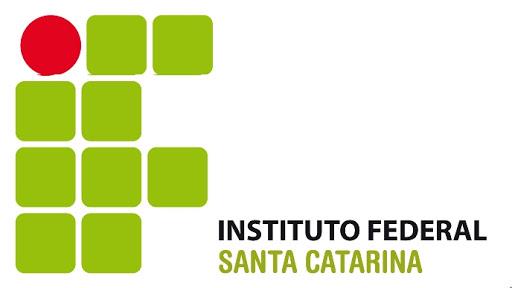 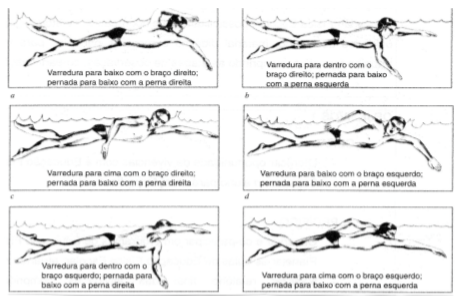 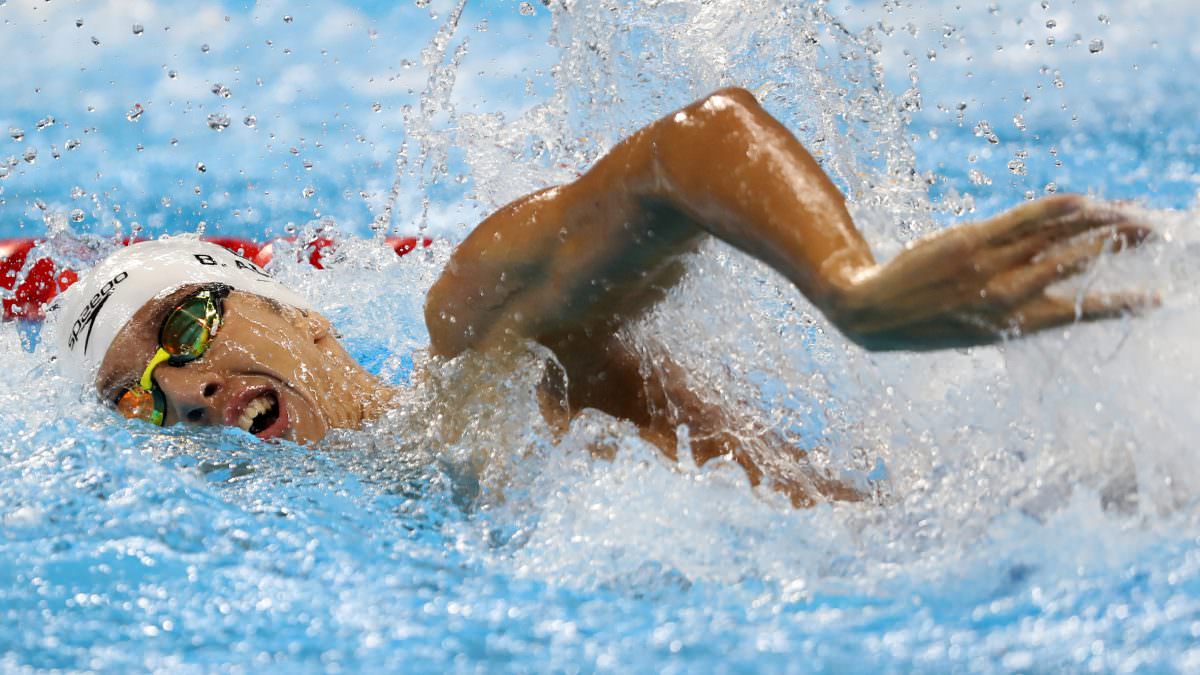 - Streamline – Posição do corpo
https://www.youtube.com/watch?v=WHe_6W9tg2k
- Nado crawl
https://www.youtube.com/watch?v=jQ5n_C_J6LI&list=PLxfS4l0M1CvBGIMhK2usCAi9JVzhMeaKJ&index=17
- Coordenação
https://www.youtube.com/watch?v=fzcHlJL6niI
- 5 erros mais comuns
https://www.youtube.com/watch?v=98LSAL3T69U
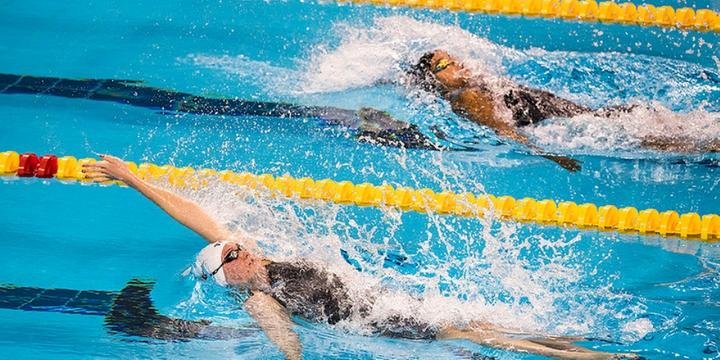 COSTAS
NADO COSTAS
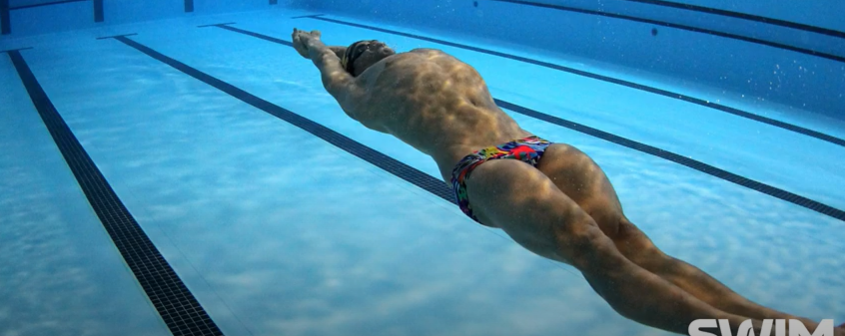 1 – Posição do corpo
- Corpo horizontal (decúbito dorsal)
Cabeça fixa alinhada aos ombros
*o equilíbrio do corpo é melhor
Posicionamento do Quadril
Tronco: rolamento
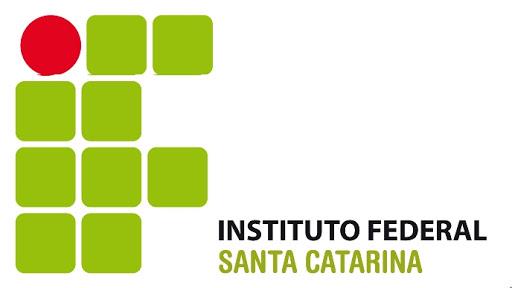 Nado costas: https://www.youtube.com/watch?v=dGa1tyboVbU 
https://www.youtube.com/watch?v=xfTwgXqUnXw&list=PLxfS4l0M1CvBGIMhK2usCAi9JVzhMeaKJ&index=20
Técnica do nado
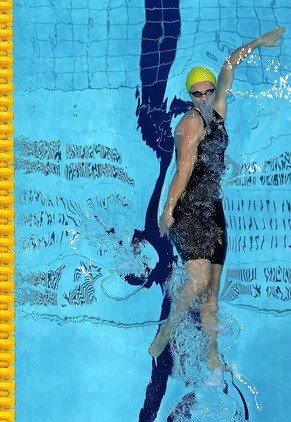 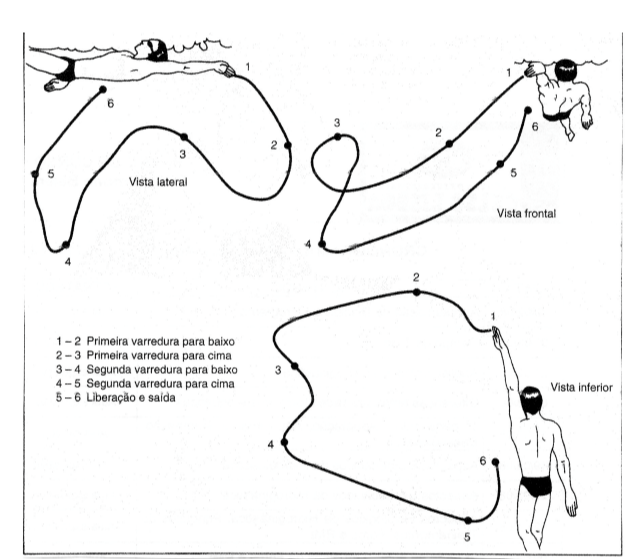 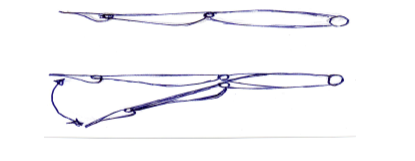 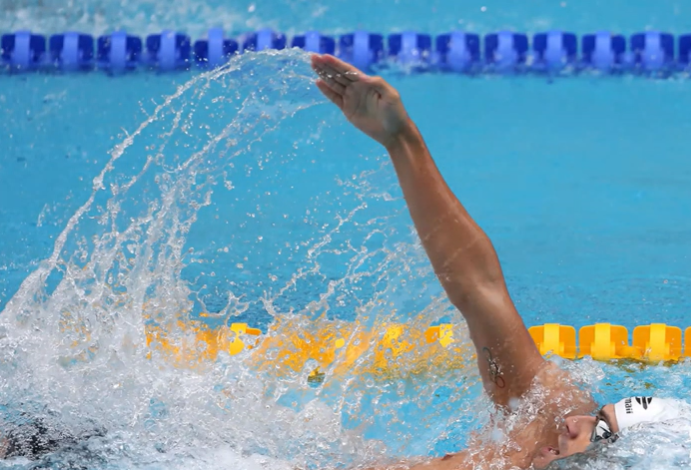 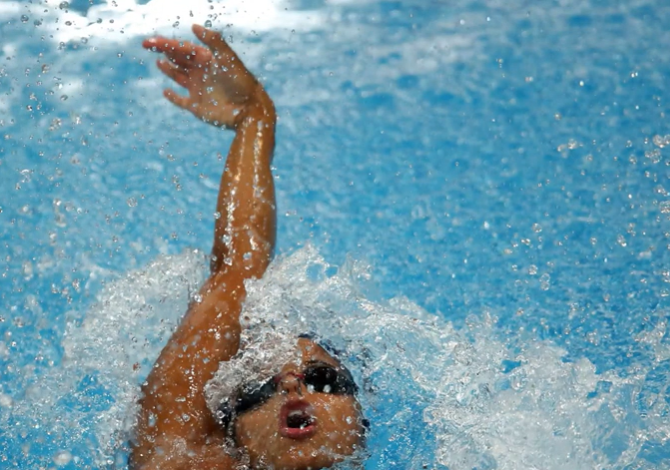 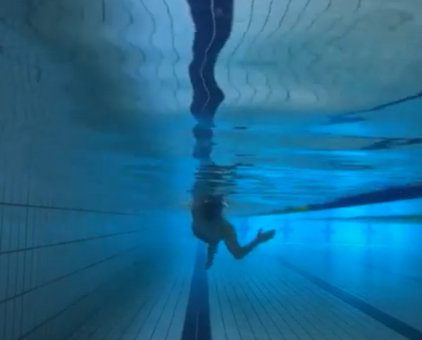 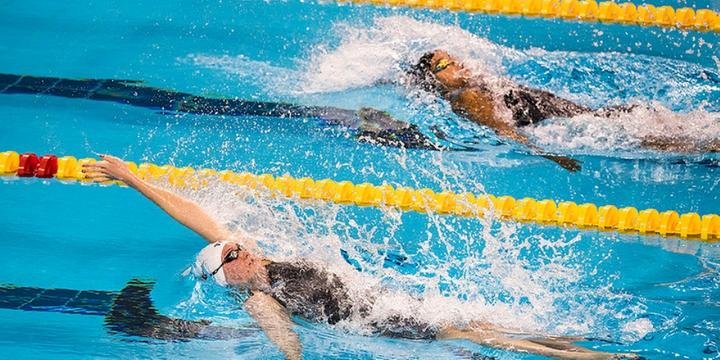 Dicas Gustavo Borges
https://www.youtube.com/watch?v=dGa1tyboVbU
Erros comuns do nado
https://www.youtube.com/watch?v=UJl8RdYjPlc
Nado COSTAS: https://www.youtube.com/watch?v=DWUmnFbnpFI 
Infantil: https://www.youtube.com/watch?v=7qLPG1MYMzU
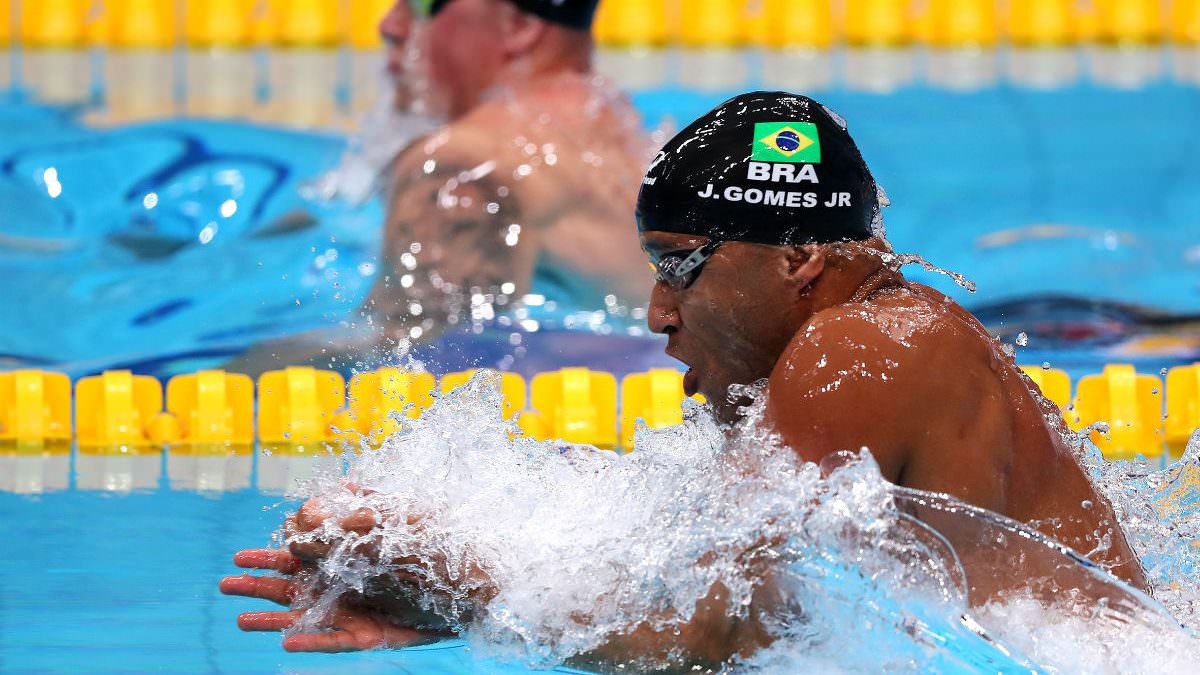 Peito
NADO PEITO
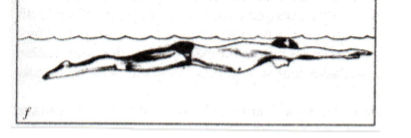 1 – Posição do corpo
Corpo horizontal (decúbito ventral) e vertical (pouco mais inclinado que o nado crawl)
MENOR RESISTÊNCIA
- Braços e pernas flexionados
MAIOR RESISTÊNCIA

- A cabeça é neutra durante todas as fases do nado, isto é, acompanha o tronco. 
- Tronco - apresenta um movimento de uma pequena elevação e depois de ondulação em cada ciclo de braçada – como se estivesse pegando a onda.
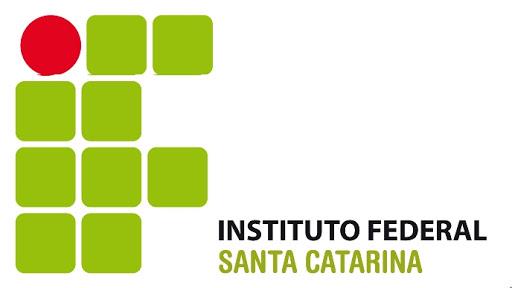 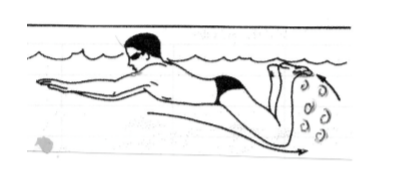 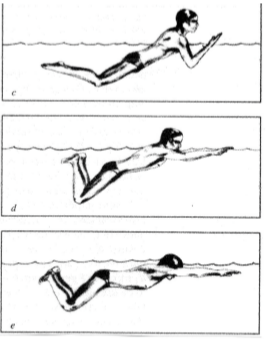 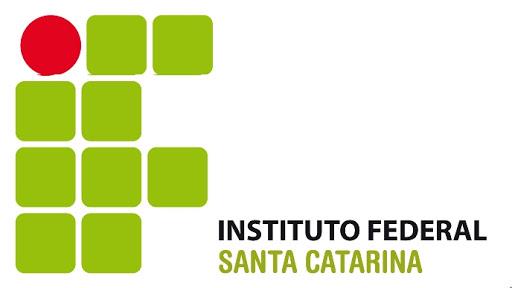 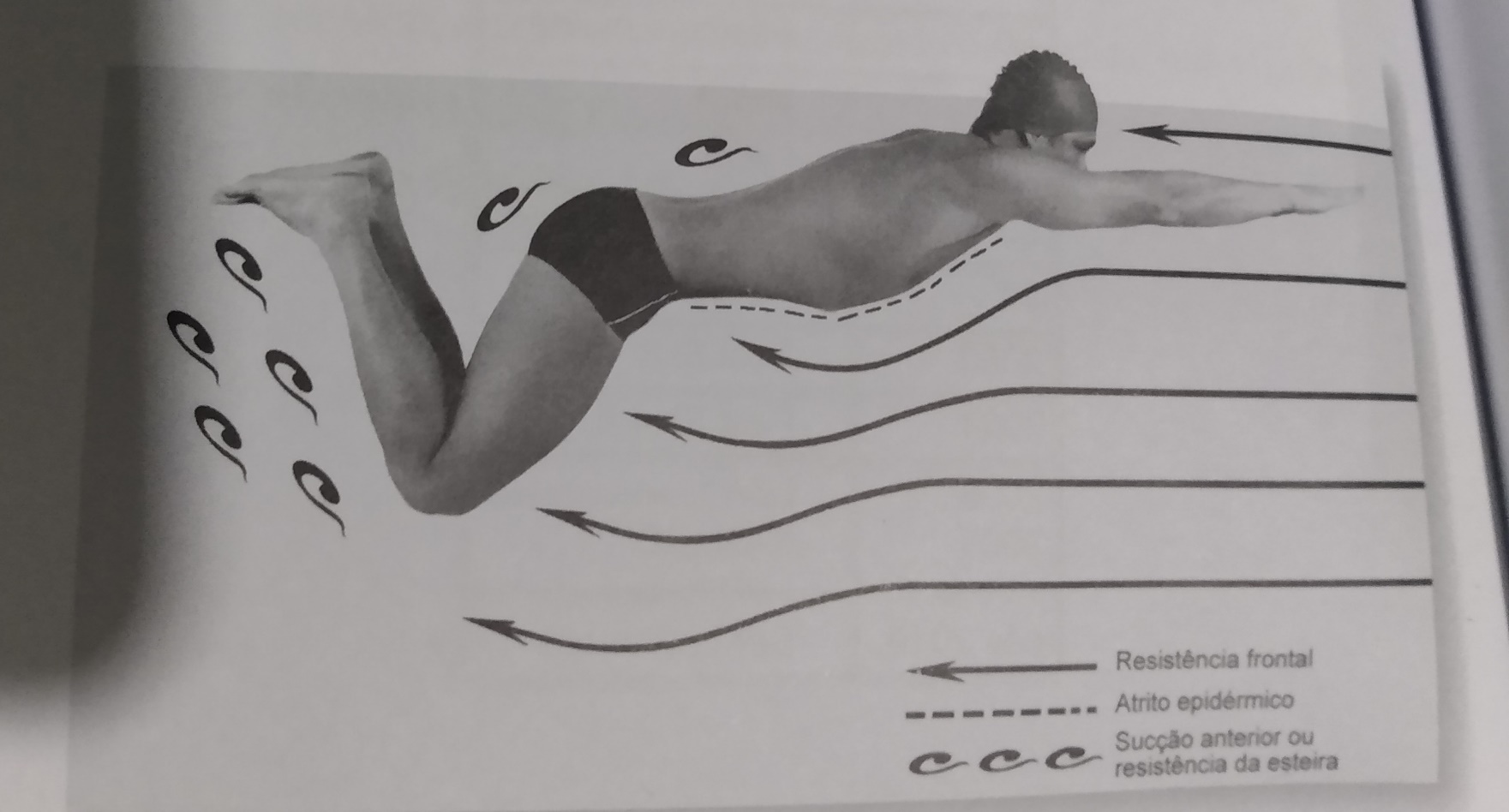 Phelps: htps://www.youtube.com/watch?v=tEZfrm_yL3U
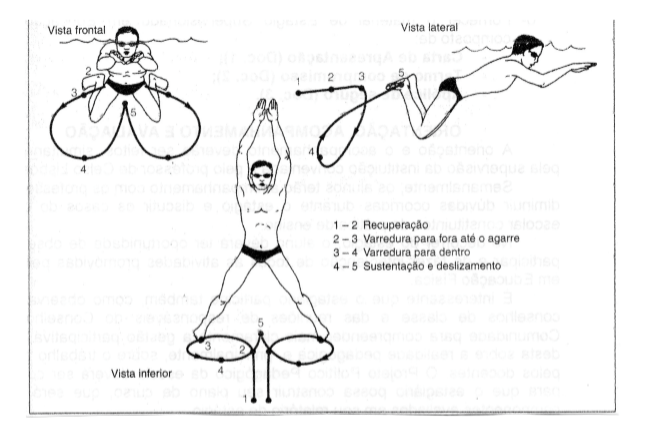 Técnica do nado
Pernada: https://www.youtube.com/watch?v=VaL2LM6-1wI 
Coordenação: https://www.youtube.com/watch?v=68aI9mKdpz8
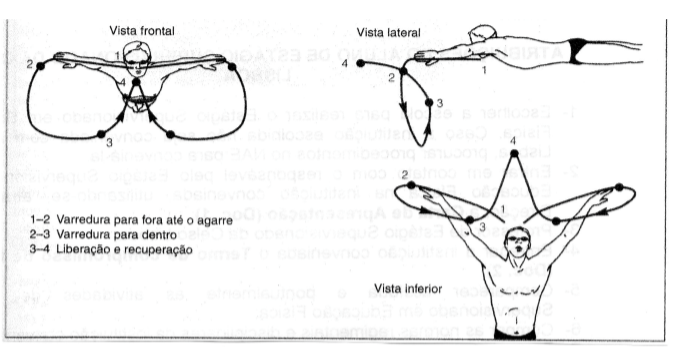 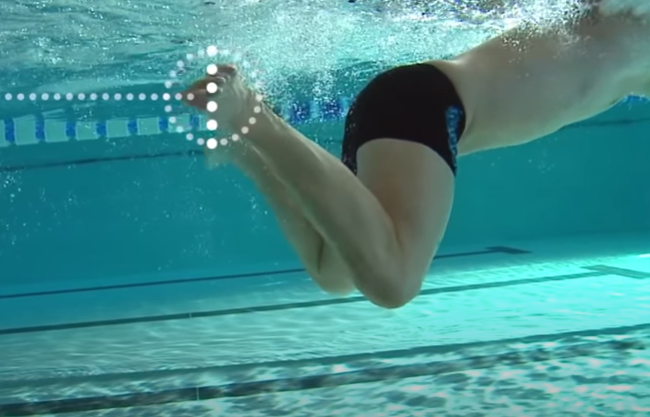 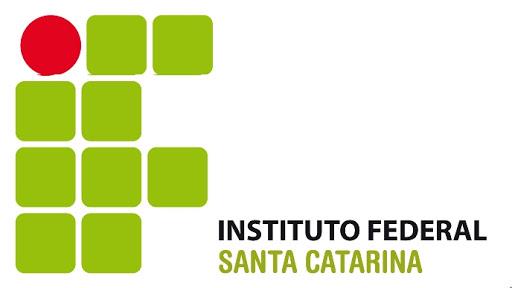 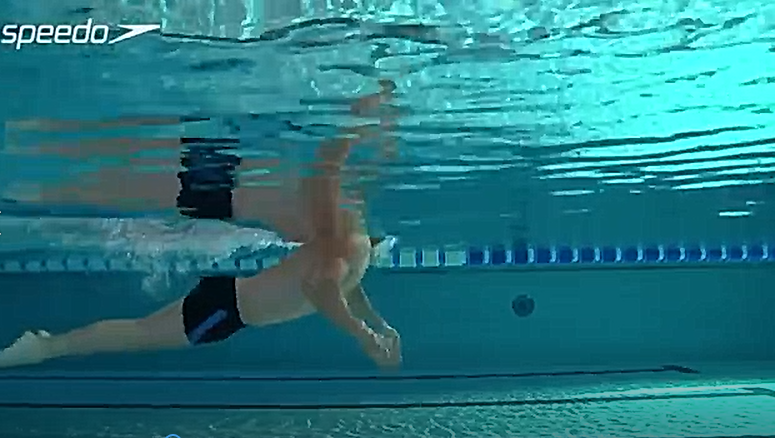 Respiração
- Inspiração: na saída da cabeça da água (frontal)
- Expiração: quando os braços estiverem na varredura para dentro.
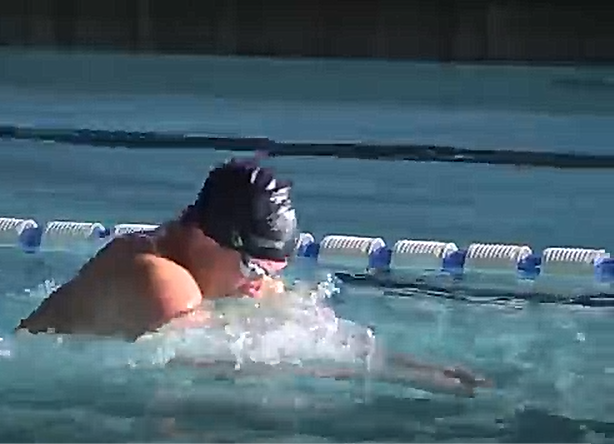 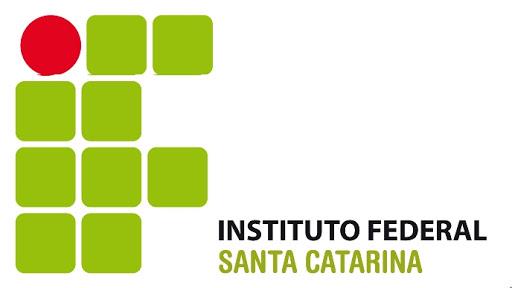 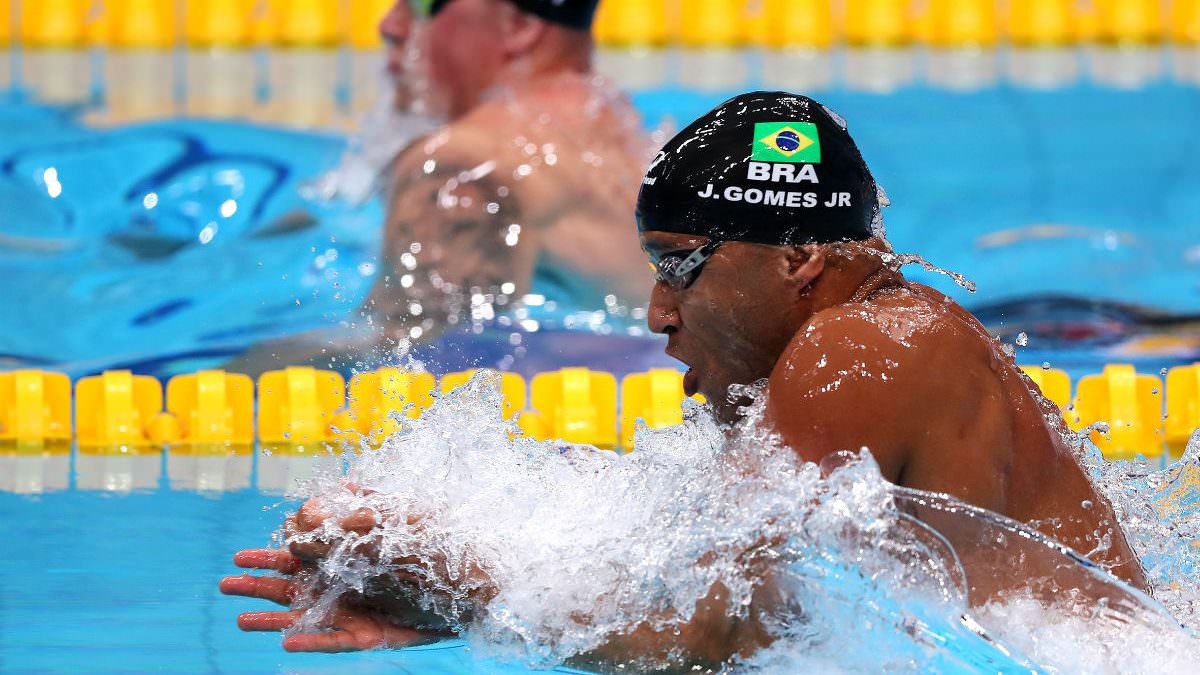 Erros comuns
https://www.youtube.com/watch?v=65obVa3hcgU

https://globoplay.globo.com/v/5221445/
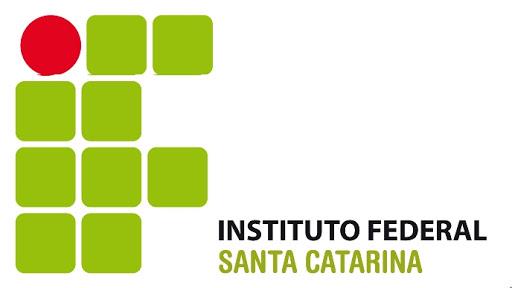 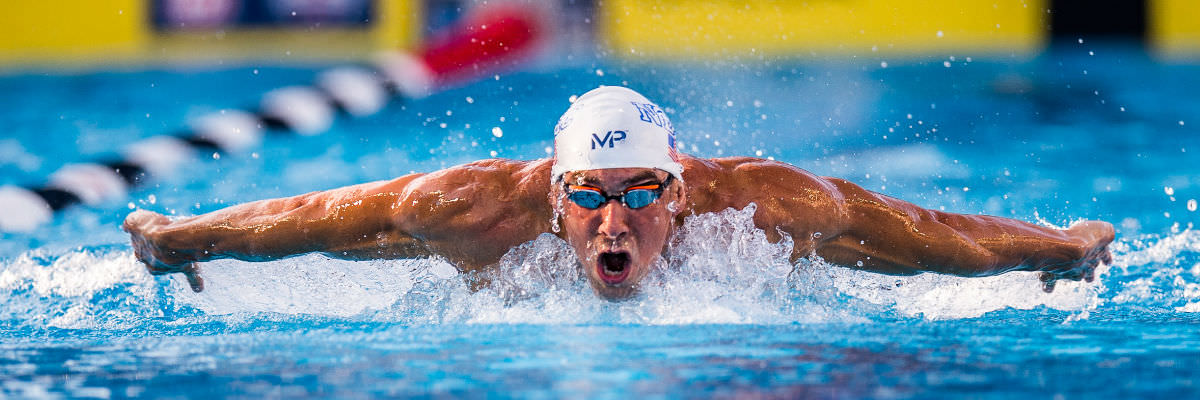 BORBOLETA
NADO BORBOLETA
1 – Posição do corpo
Corpo horizontal (decúbito ventral)

- Cabeça é neutra acompanha o tronco. Só faz uma extensão para a inspiração. 

- Tronco - o corpo descreve movimentos ondulantes devido aos movimentos de pernas para trás e para baixo e do tronco para frente e para baixo . Nesse momento, o quadril aflora a superfície da água
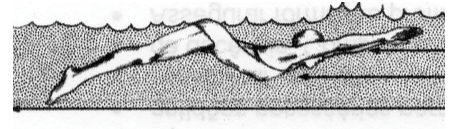 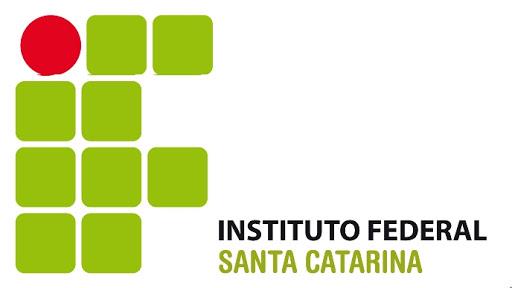 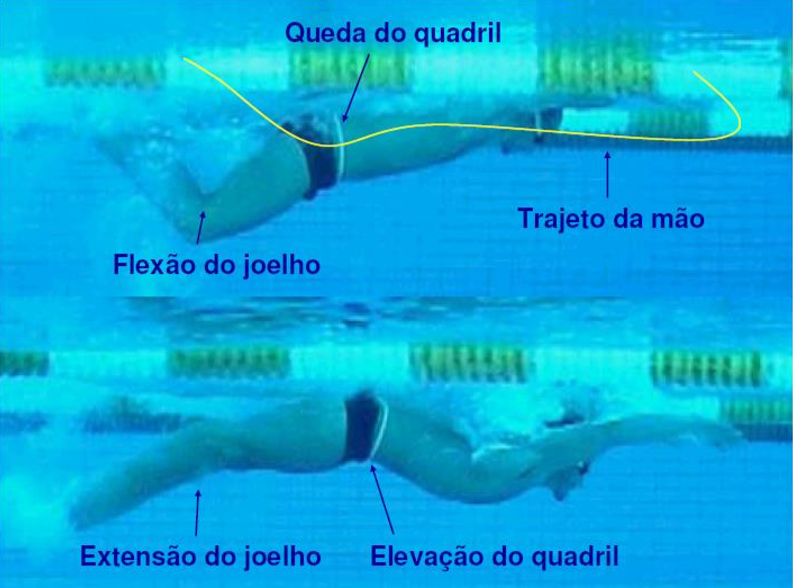 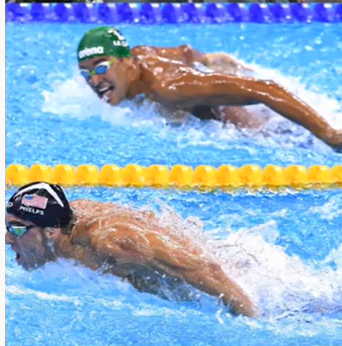 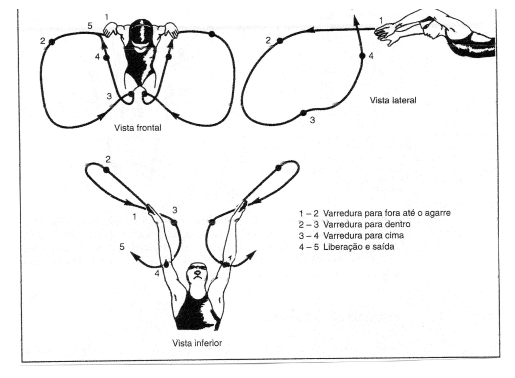 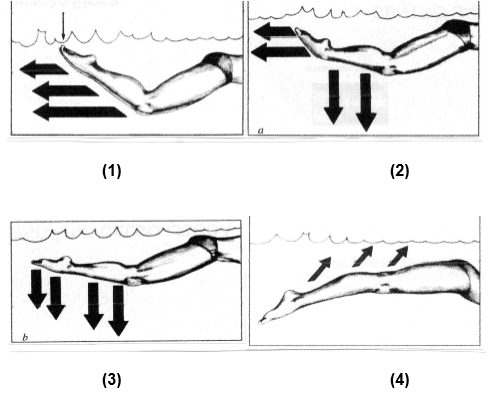 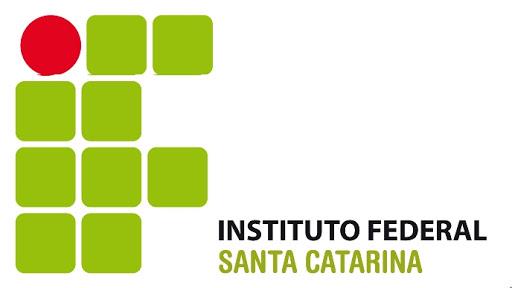 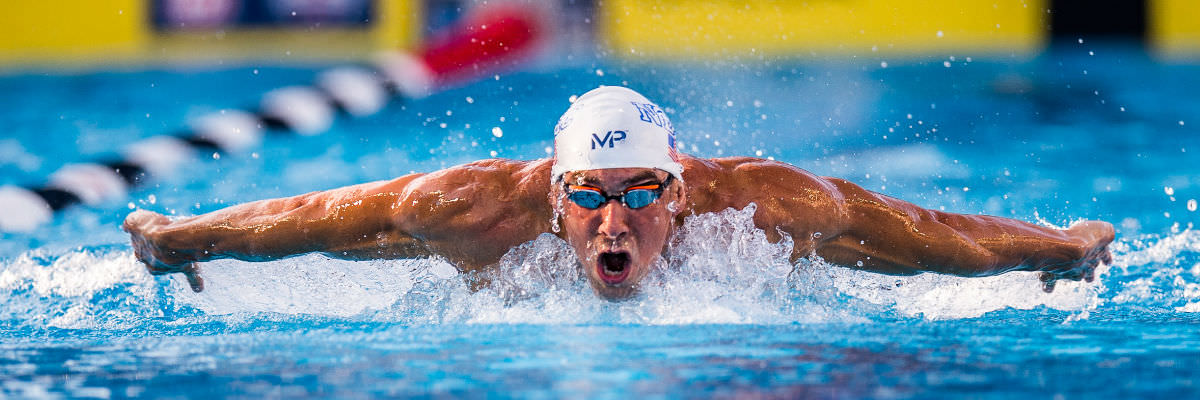 Nado borboleta: https://www.youtube.com/watch?v=7WsvZTivuUU
Dicas: https://www.youtube.com/watch?v=soYYXpnAEfk
Erros comuns: https://www.youtube.com/watch?v=ffeTLMzpR_k
Tronco – Quadril: https://www.youtube.com/watch?v=TRyNIJA-Dkk
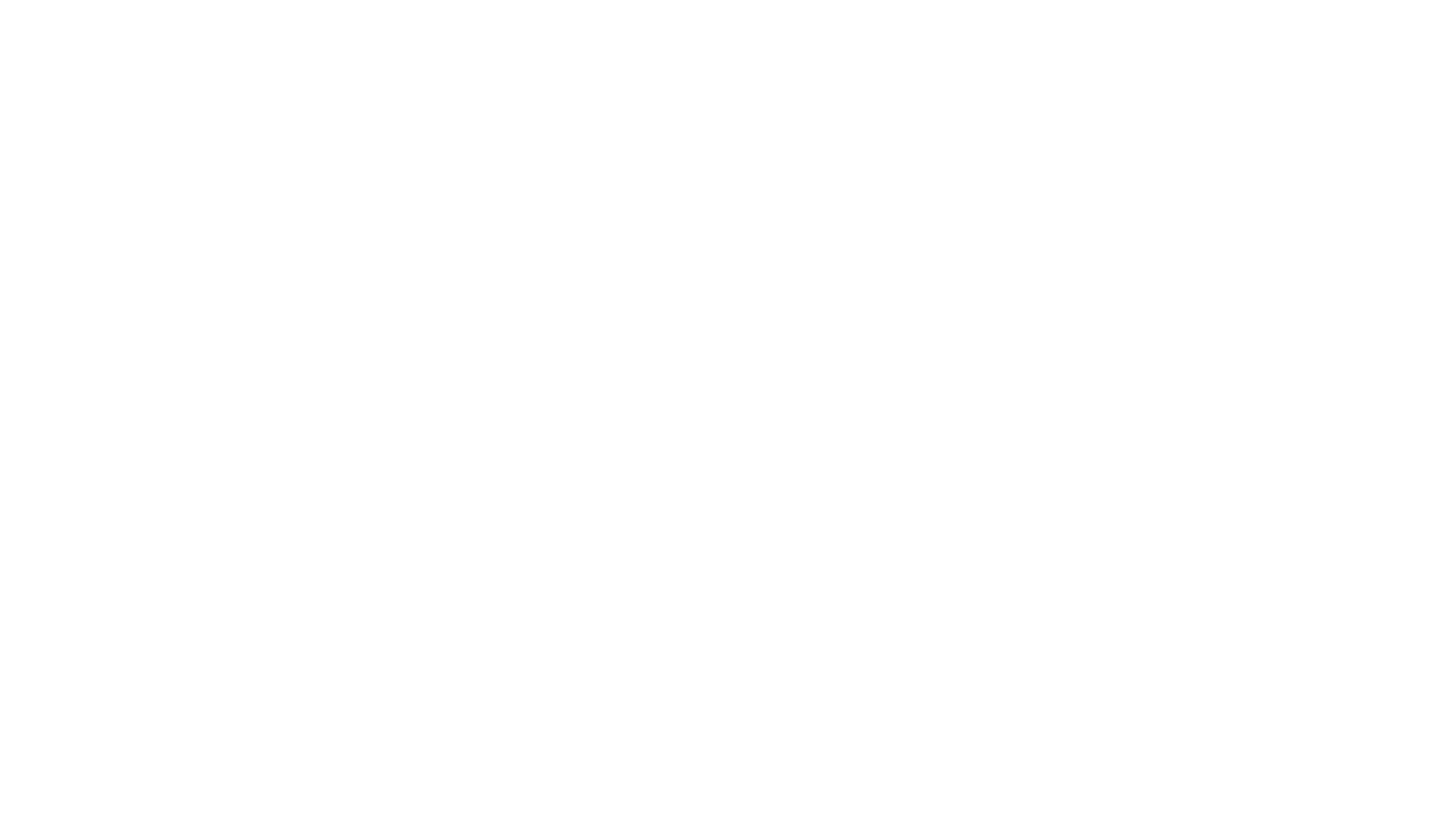 DINÂMICA
Apresente educativos para o ensino e correção dos nados nas tarefas.
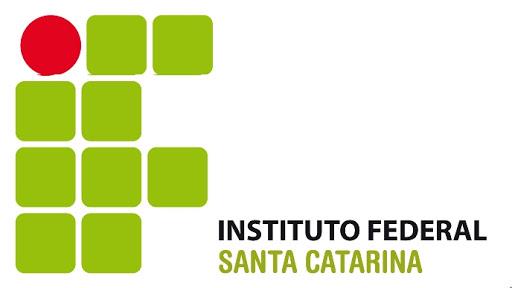 BIBLIOGRAFIAS
LIMA, W.U. Ensinando Natação. 4 ed. São Paulo: Phorte, 2009.

LIMA, W. U. KLAR, A. Atividades Aquáticas : pedagogia universitária. Vol. 1 – 3ª ed – Dialeto Latin American Documentary, 2014.

MACHADO, D.C. Metodologia da Natação. São Paulo: EPU, 2004.
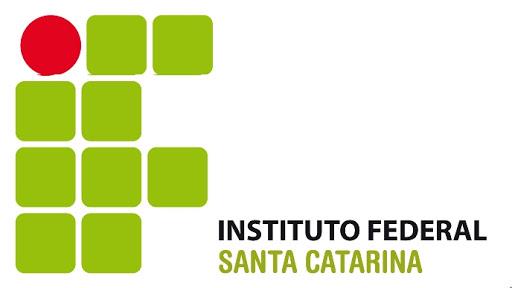